Gruppadministratör, systemroll Group AdminPraktiskt handhavande i Teamcenter
2023-08-18
1
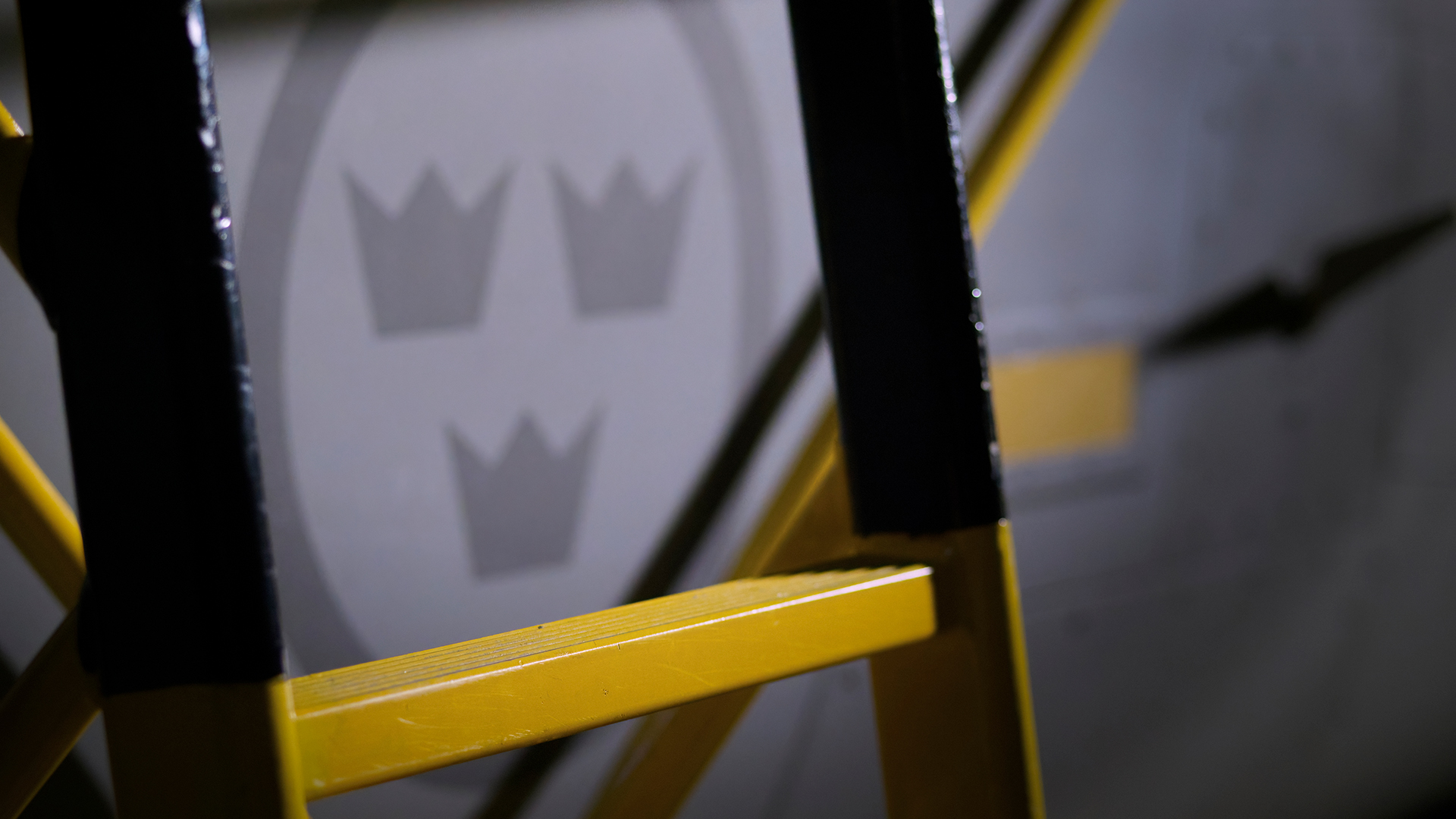 Nedbrytning av organisationsstrukturen i Teamcenter	Sök i organisationsstrukturen	Lägg till gruppmedlem	Ta bort gruppmedlem
2023-08-18
2
Teamcenters organisationsstruktur
Högsta nivån i organisationsträdet. Markerade grupper används av FMV vid go live
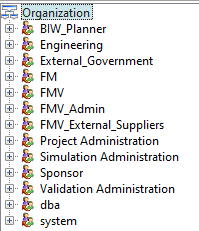 3
2023-08-18
Teamcenters organisationsstruktur
Exempel på nedbrytningen av FMV
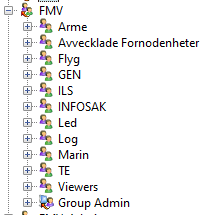 Organisationstillhörighet
Verksamhetsområde/CS, t.ex. Arme, Flyg etc




Ny användare läggs initialt in som FMV Viewers. Detta hanteras centralt av dba inom förvaltningen.
Rollen Group Admin har skrivrättigheter på data inom gruppen samt befogenhet att inom gruppen lägga till, ta bort, modifiera, aktivera och inaktivera gruppmedlemmar. I detta exemplet för hela FMV.
1
2
4
2023-08-18
Teamcenters organisationsstruktur
Exempel på nedbrytningen av FMV
1
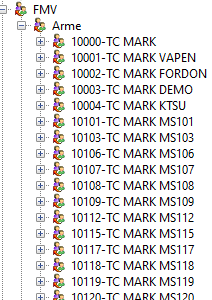 Materielsystem. Detta är den lägsta nivån som Norma PLM har satt inför Go-Live







Rollen Group Admin har skrivrättigheter på data inom gruppen samt befogenhet att inom gruppen lägga till, ta bort, modifiera, aktivera och inaktivera gruppmedlemmar.  I detta exemplet för allt inom Verksamhetsområde/CS Armé.
2
3
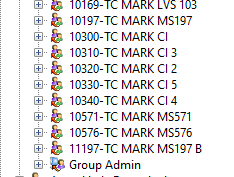 5
2023-08-18
Teamcenters organisationsstruktur
Exempel på nedbrytningen av FMV
Presentation av roller och på vilken nivå och gruppering dessa kan läggas på
Användare tilldelas roller under respektive materielsystem baserat på ansökningsformulärets innehåll.
1
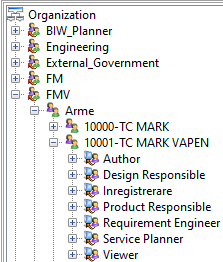 2
3
6
2023-08-18
Teamcenters organisationsstruktur
Exempel på nedbrytningen av FM
1
Samma regelverk som FMV strukturen 
Samma roller som FMV strukturen
Förenklad nedbrytning
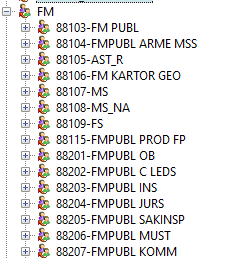 2
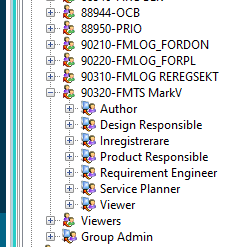 7
2023-08-18
Teamcenters organisationsstruktur
Exempel på nedbrytningen av External Goverment (Andra myndigheter)
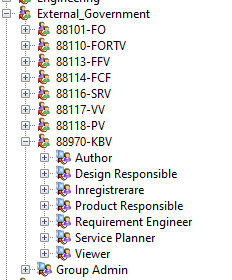 1
Samma regelverk som FMV strukturen 
Samma roller som FMV strukturen
Förenklad nedbrytning
2
8
2023-08-18
Teamcenters organisationsstruktur
Project Administration
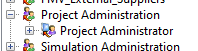 1
Project Administration är en standardgrupp i Teamcenter 
Rollen Project Administrator
Kan skapa, ändra och ta bort projekt, även lägga till och ta bort projektmedlemmar. 
Inom ett projekt finns även rollen Project Team Administrator. Denna roll kan lägga till och ta bort medlemmar inom ett projekt där denna är utpekad Team Administrator. Denna roll existerar enbart i kontext av projektet och finns inte i organisationsträdet. 
Gruppen hanteras centralt av rollen dba
9
2023-08-18
Teamcenters organisationsstruktur
Exempel på nedbrytningen av External Suppliers
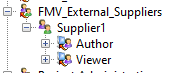 1
Externa användare som representerar leverantör
Användare i denna grupp är begränsade till information inom gruppen, attributet "External" är inställt på gruppnivå vilket begränsar åtkomsten
Undantag om data görs tillgängligt med andra mekanismer tex projekt. 
Author och Viewer är de enda två rollerna inom gruppen. 
Gruppen hanteras centralt av rollen dba
2
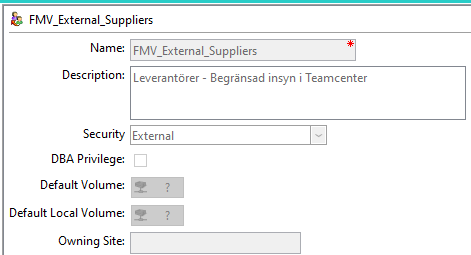 10
2023-08-18
Teamcenters organisationsstruktur
FMV Admin
FMV Admin är en unik ”enhet” inom Teamcenter där åtkomst och behörigheter är begränsade
Vissa roller inom FMV Admin är unika och finns endast i denna enhet, t.ex. NCB-roller samt Document Template Author.
Det finns även roller som kan finnas på MS-nivå som t.ex. TO Admin och Service Admin. Vid Go-Live kommer dessa att ligga på verksamhetsnivå.
Det finns även andra delar som hanteras inom FMV Admin som t.ex. inaktiva användare och Integration
Roller som hanterar ITAR-behörighet till användare:
ADA site admin = skapar licenser. Syftet är att varje grupp skulle ha sina "egna" licenser. 
ITAR Admin = lägger till och tar bort licenser på objekt.
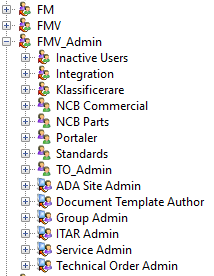 1
11
2023-08-18
[Speaker Notes: Syftet är att varje grupp skulle ha sina "egna" licenser. ADA site admin = skapar licenserITAR Admin = lägga till och ta bort licenser på objekt]
Teamcenters organisationsstruktur
dba
Gruppen dba, databas administratör, är en standardgrupp i Teamcenter vars syfte är att hantera systemadministrativa uppgifter. 
Roll: DBA 
Kan läsa alla objekt. 
Möjlighet att skifta till ByPass-läge för få full tillgång till alla objekt. 
Begränsat antal individer inom central PLM förvaltning som tilldelats medlemskap i denna grupp.
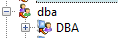 12
2023-08-18
[Speaker Notes: Syftet är att varje grupp skulle ha sina "egna" licenser. ADA site admin = skapar licenserITAR Admin = lägga till och ta bort licenser på objekt]
Söka i organisationsträdet
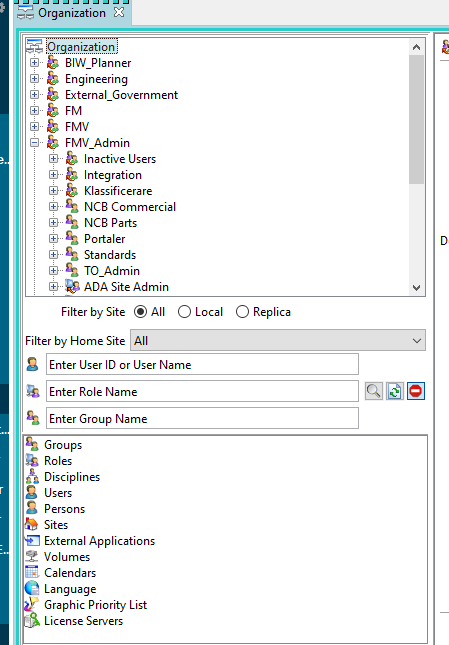 Sök efter användare, roller, grupper
Wildcard ”*” kan användas för större sökträff
Visa/dölj inaktiva gruppmedlemmar
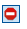 13
2023-08-18
Lägg till gruppmedlem
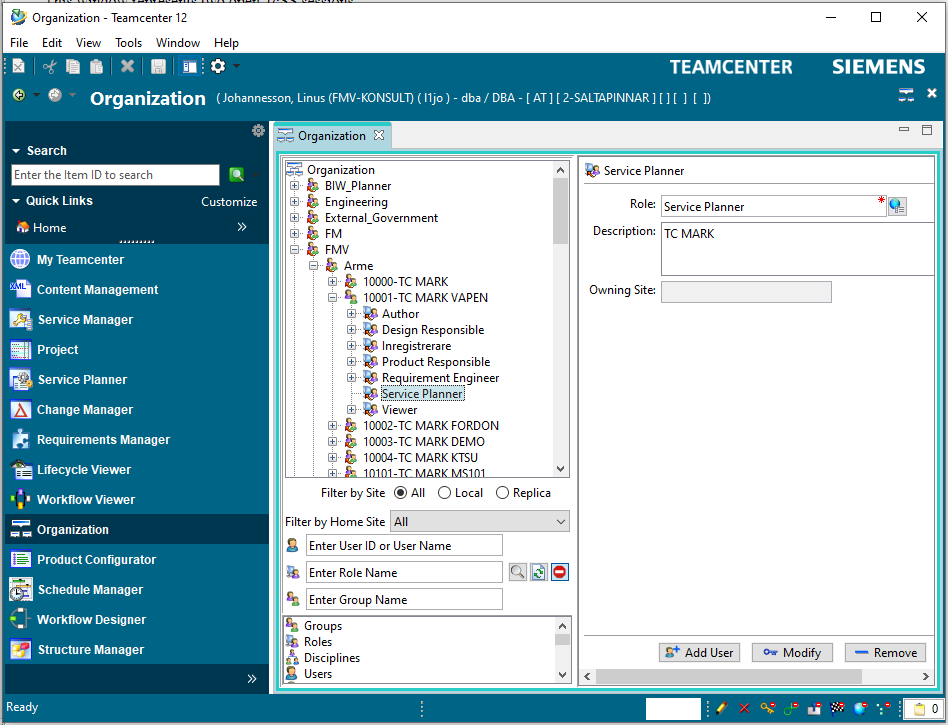 Öppna organisationsträdet 
Navigera till relevant roll och grupp 
Tryck Add User
14
2023-08-18
Lägg till gruppmedlem
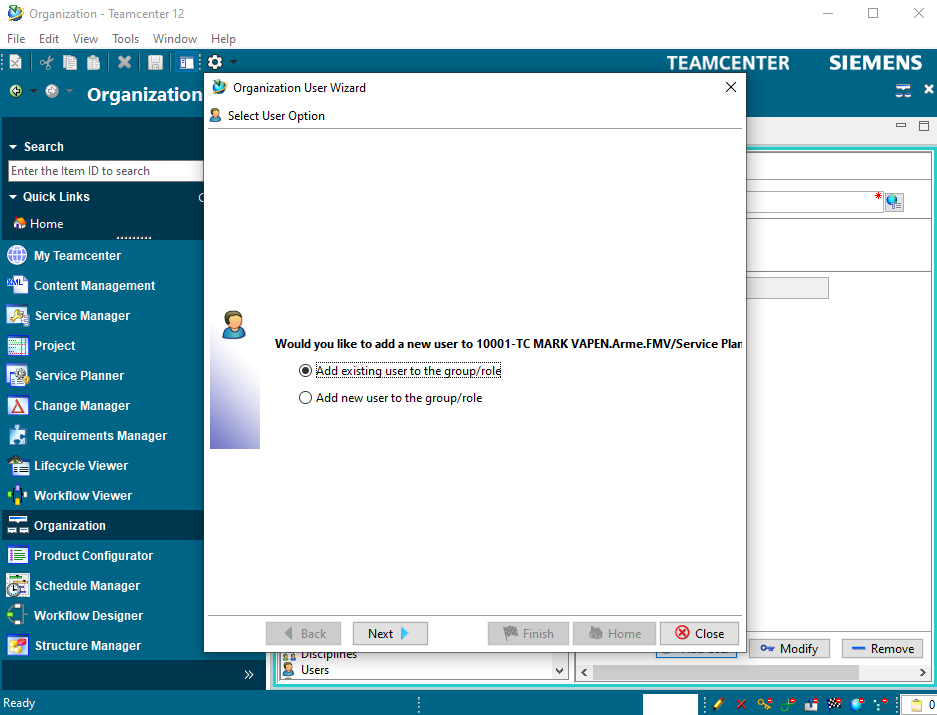 Sök efter befintlig användare genom valet Add existing user to the group/role
Tryck Next
15
2023-08-18
Lägg till gruppmedlem
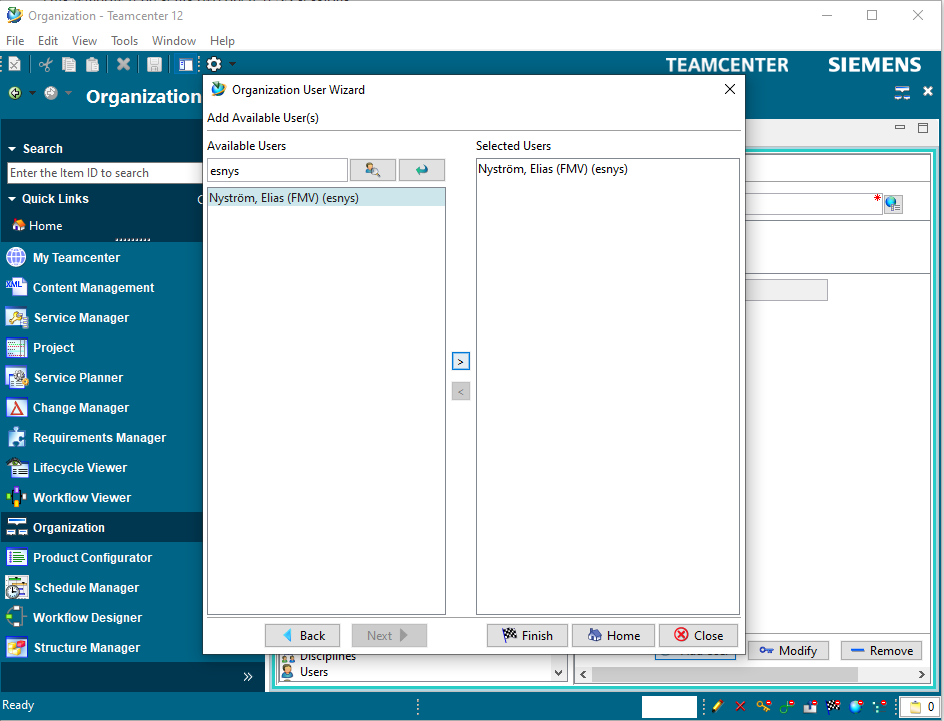 Sök upp användaren
Tryck Finish
16
2023-08-18
Lägg till gruppmedlem – sätt förvald om SOP
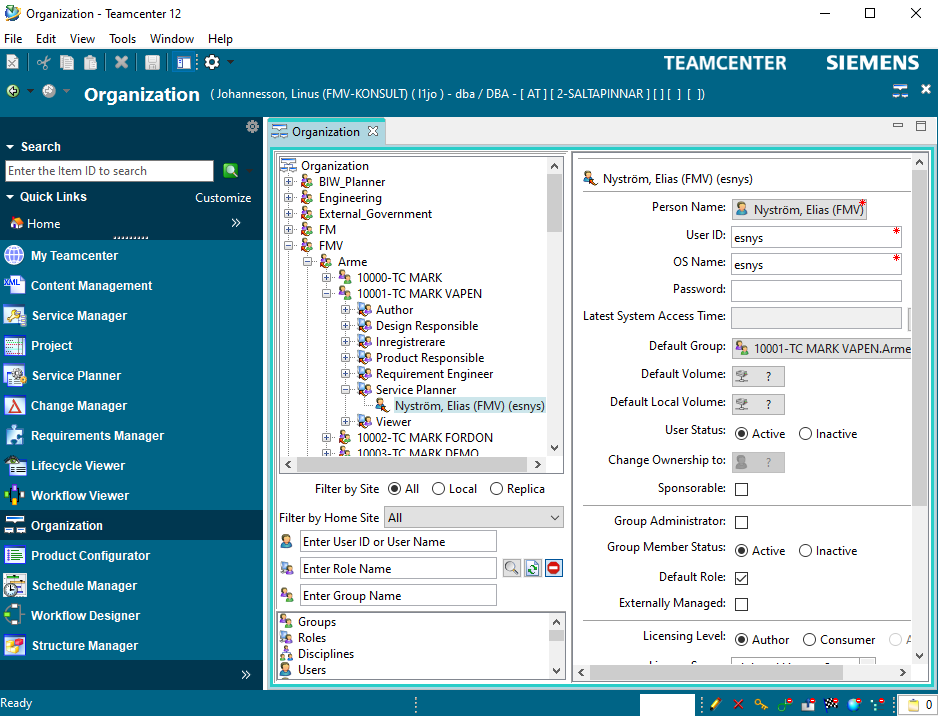 Rollerna Service Planner och Design Responsible måste markeras som förvald (Default Role)
17
2023-08-18
Lägg till gruppmedlem – sätt förvald om SOP
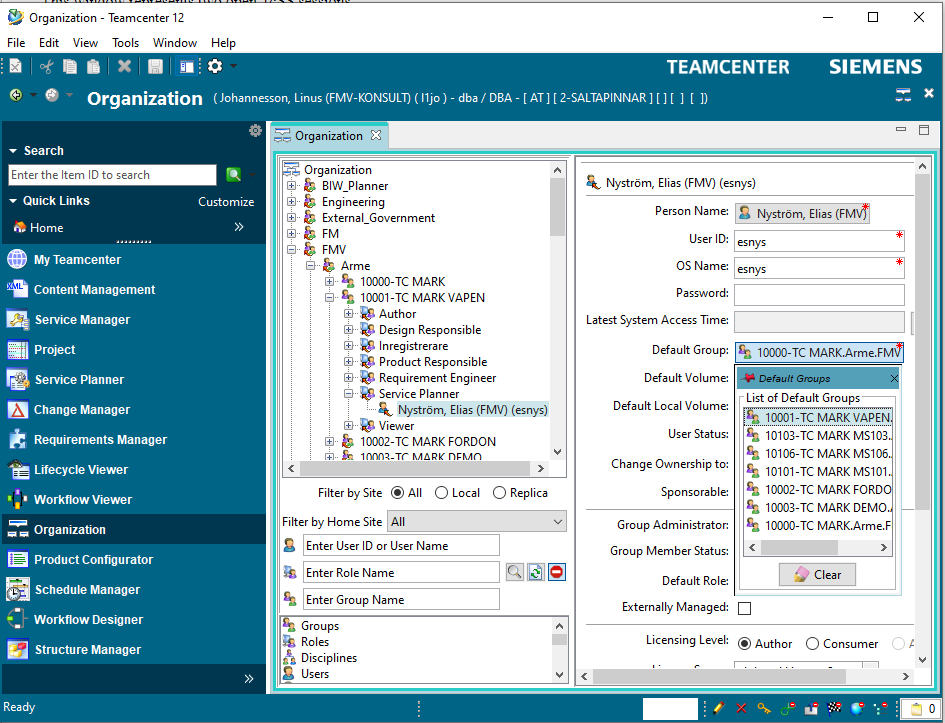 Även gruppen för motsvarande roll skall markeras som förvald (Default Group)
18
2023-08-18
Lägg till gruppmedlem
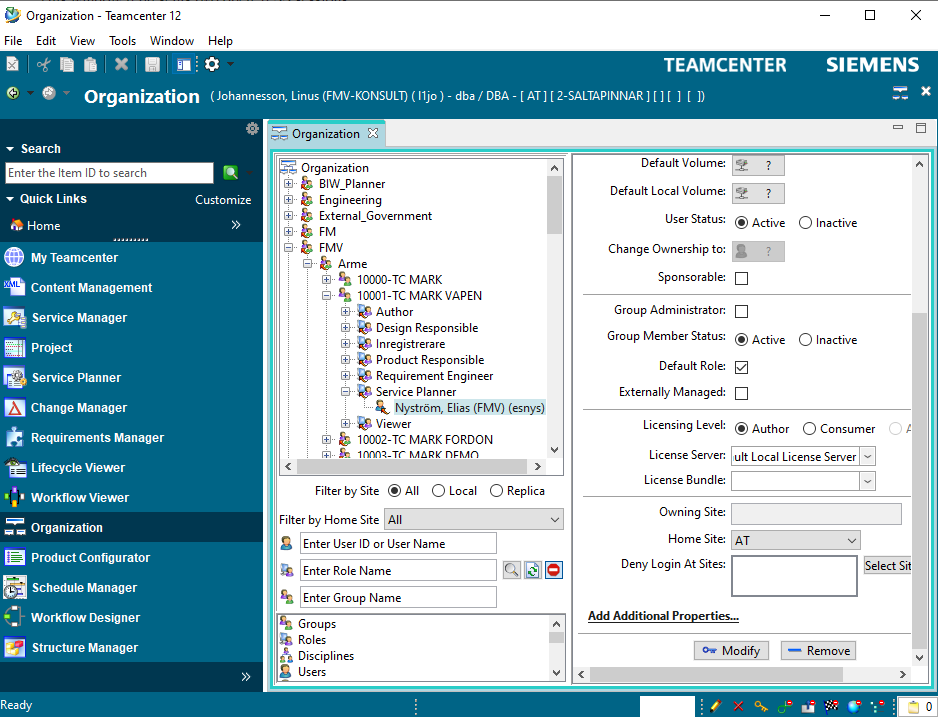 Tryck Modify
19
2023-08-18
Aktivera/Inaktivera befintlig gruppmedlem
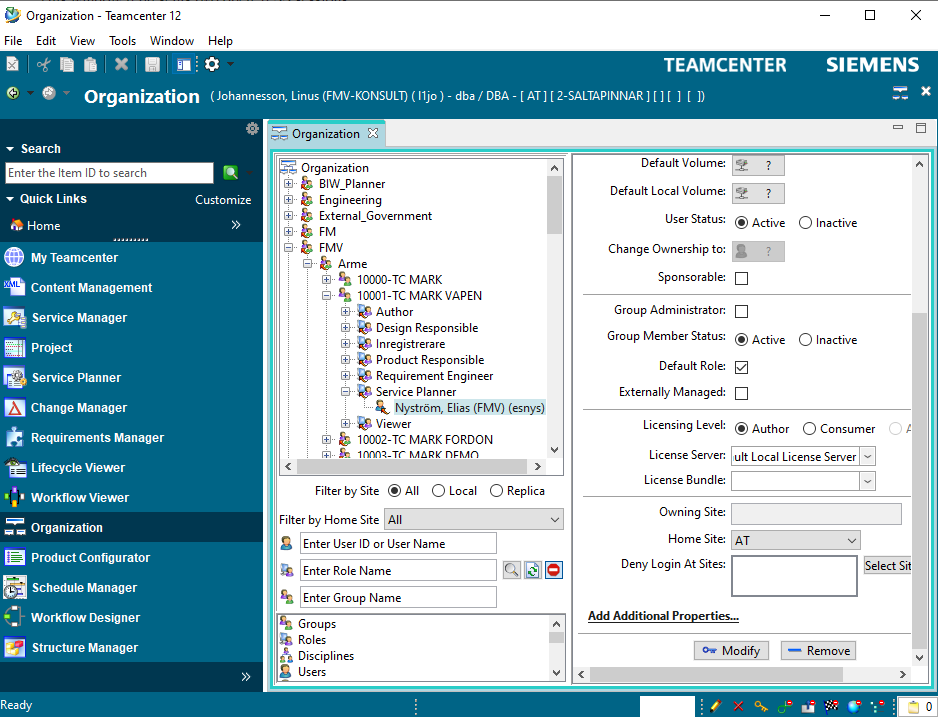 Välj värde för Group Member Status
Tryck Modify
20
2023-08-18
Ta bort gruppmedlem
Inaktivering av 
gruppmedlem tillämpas
Sök fram gruppmedlem
Markera gruppmedlem
Tryck Remove
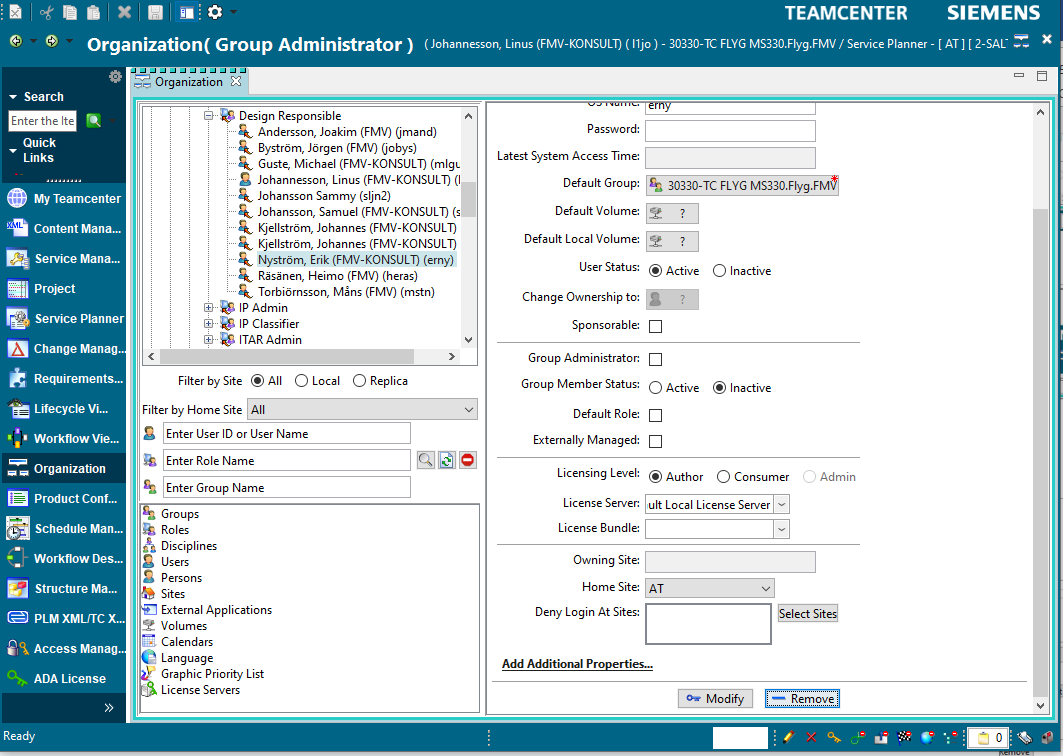 21
2023-08-18